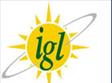 Indraprastha Gas Limited
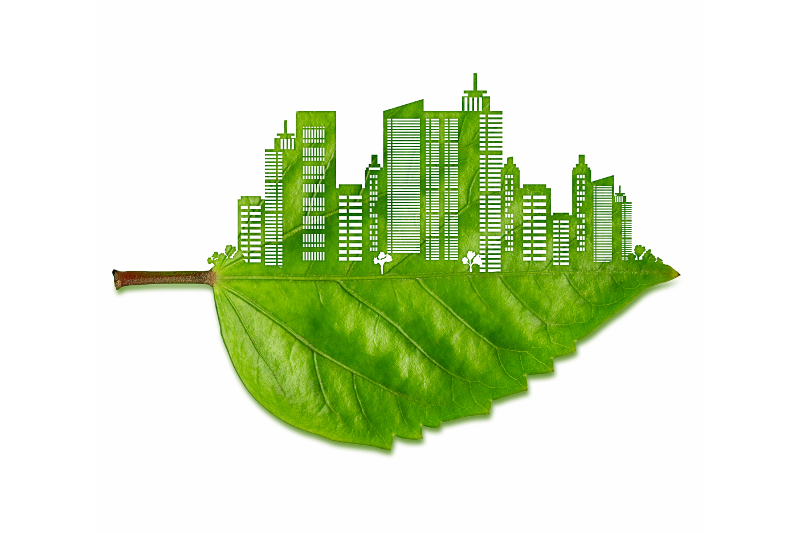 An Overview
July 2024
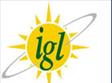 2
3
4
5
6
7
Figures in MMSCM
8
9
10
11
Based on data of  q1 of financial year 2024-25
12
13
46.71
14
Figures in numbers
15
16
*Re casted Estimated figures based on various sources. Does not exclude vehicles phase out, if any.
PNG Connections
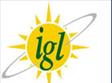 17
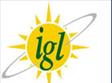 18
Cumulative Capex (Rs. in Crores)
11,533
19
401
* Includes adjustment on account of change in rate of tax.
20
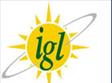 21
22
23
24
25
26
27
28
29
Thank You
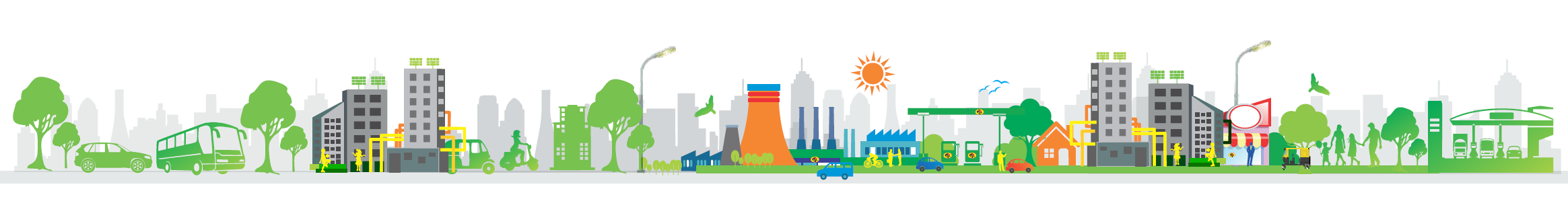 30